POR  Y PARA
“I’M FIT, PAT B!”  (POR)
In
Manner or means

For one’s sake
In exchange for
Time

Percentage
Author
Through

Because
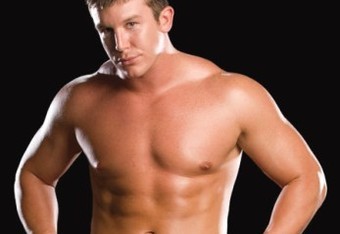 G! PC DIED!     (PARA)
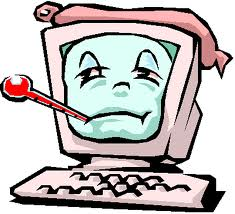 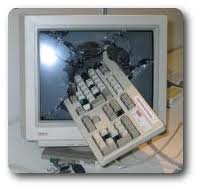 Gift

Purpose
Comparison

Deadline
In order toEmploymentDestination